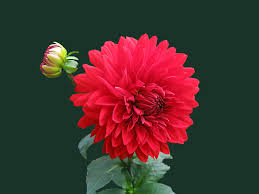 Welcome
Introduction of the teacher

ID no:14
Safia Easmin
Assistant teacher
20 No.Ellenga Govt.Primary school
Kalihati,Tangail.
Introduction of the lesson

Class:4
Subject:English
Unit:1
Lesson:4
Lesson title:About me
Todays lesson:Look,listen and sing.
Learning Outcomes:

1.1.1 recognize sound differences in the context of words.
1.1.1 repeat after the teacher and say words,phraces and 
Sentences with proper sound,stress and intonation.
1.4.1 read words,phrases and sentences in the text.
Greeting song:
Hello,hello..
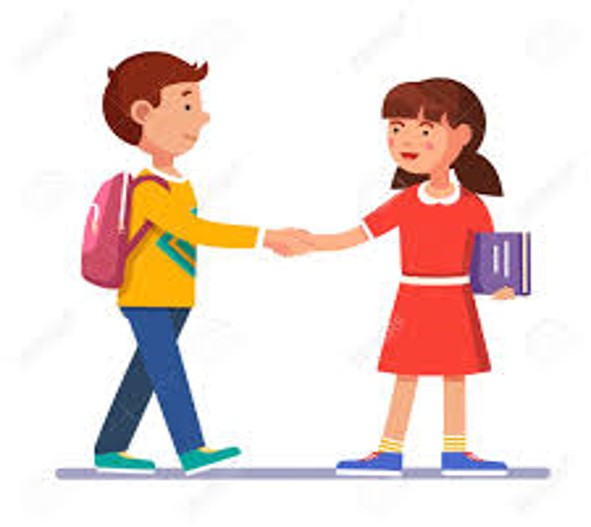 What are they doing?
Lesson Diclaration
About me
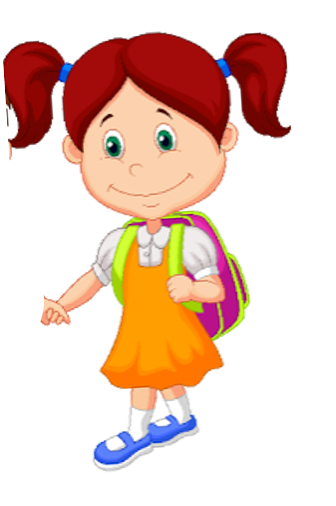 Hello,hello,hello!
 How are you?
I’m very well,thank you.Thank you.
    And how are you?
I’m very well,too.
Thank you,thank you.
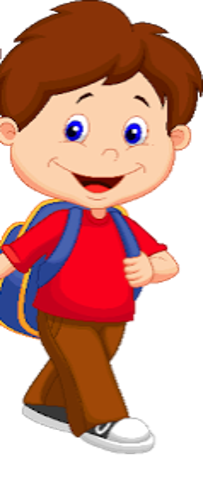 Now practice the song with me.
Now try to new word
Hello
Thank
Very
How.
Teachers readings
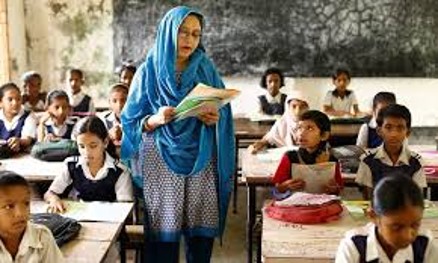 Student silent reading
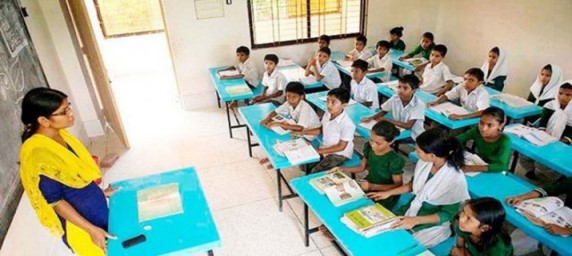 Open your text book page no-3
Discussion about questions:
1.How are you?
2.Who are you?
3.What’s your name?
Group work
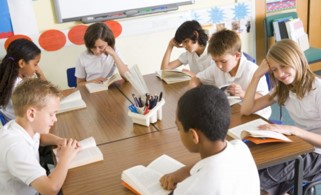 New words practice.
Pair work
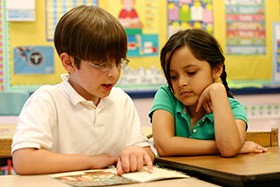 Practice hello,hello song
Hello,hello song.
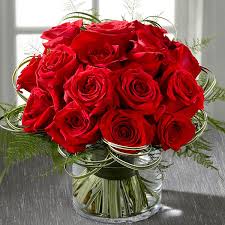 Thanks